Развивающая среда 
группы «Петрушка»
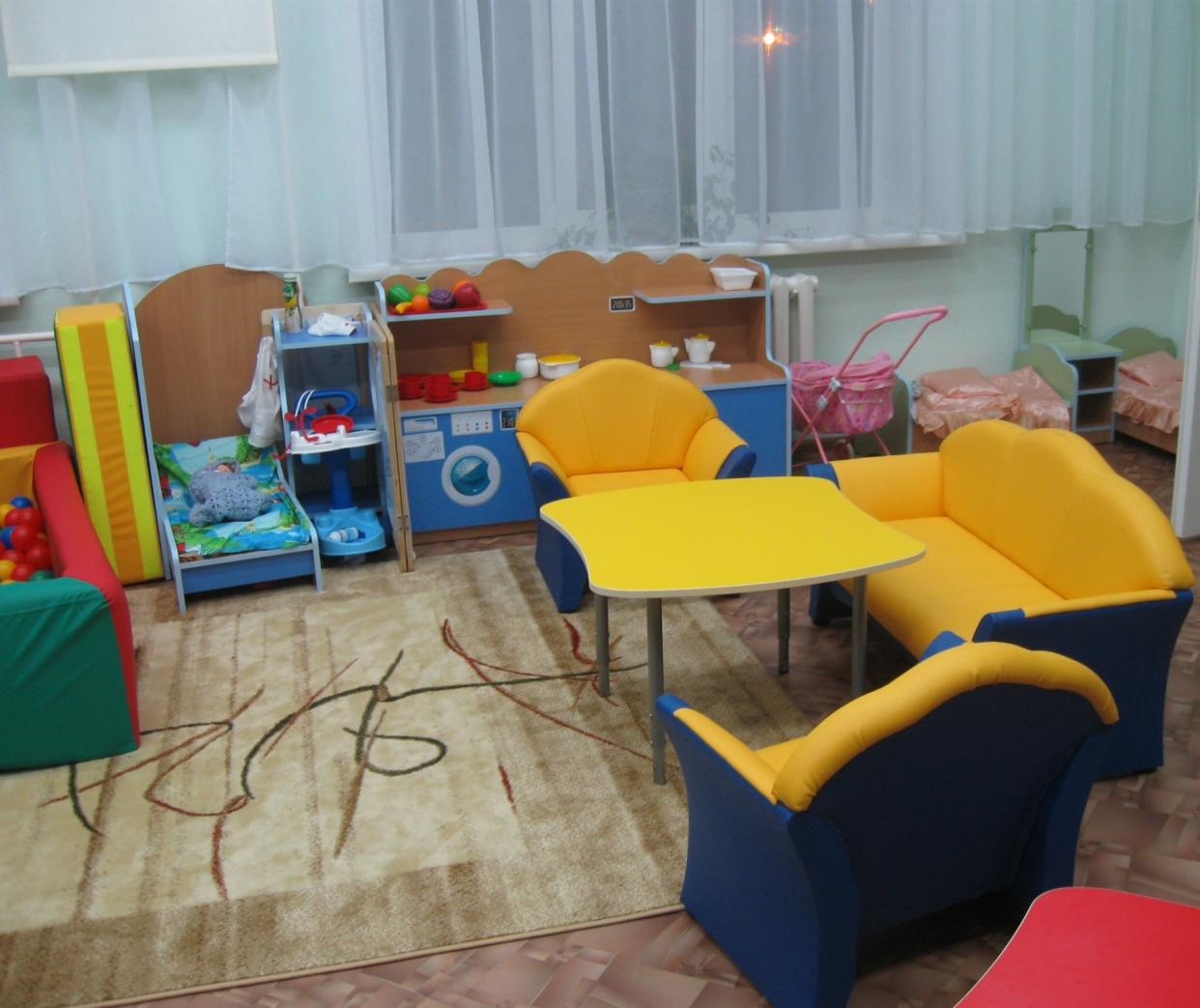 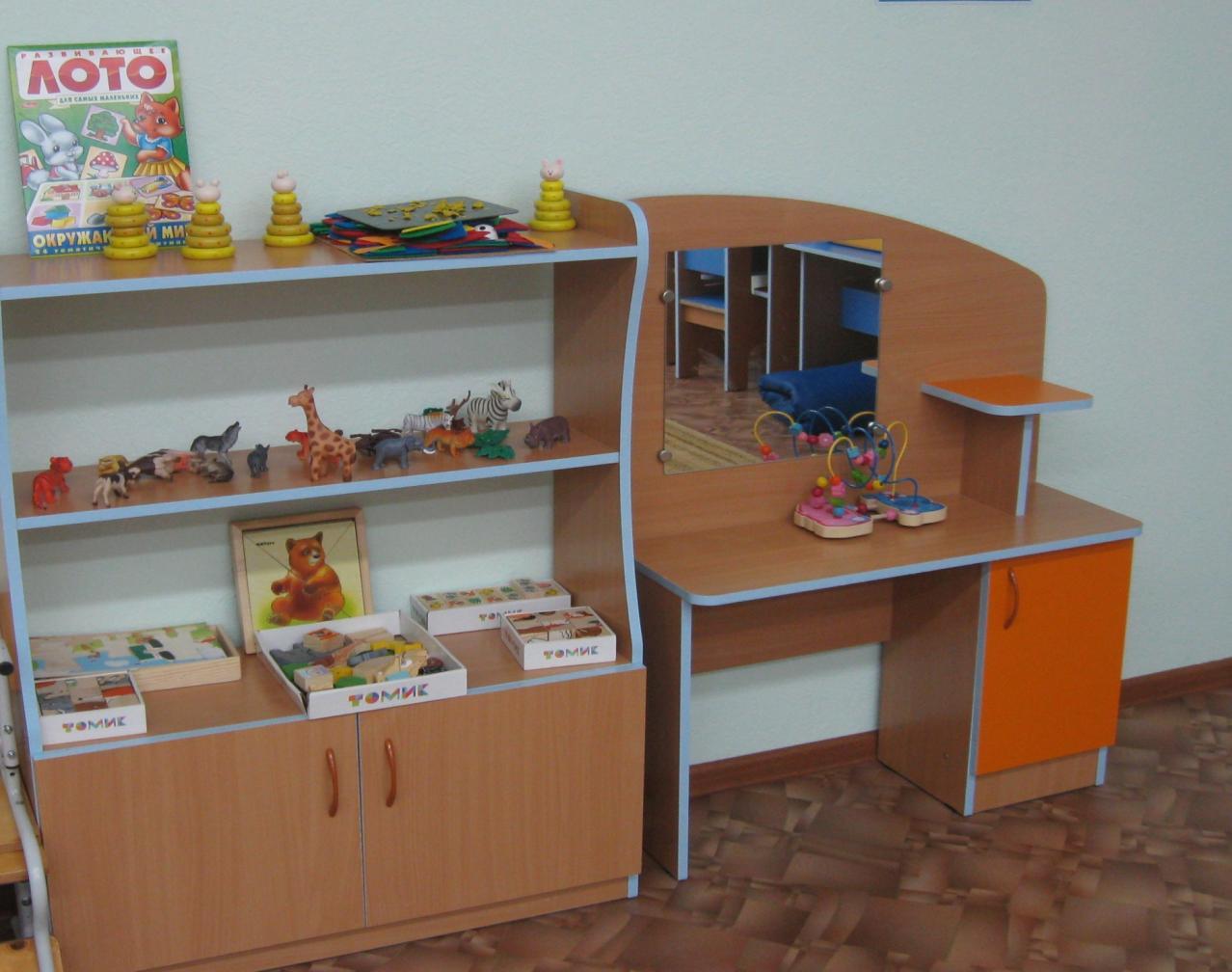 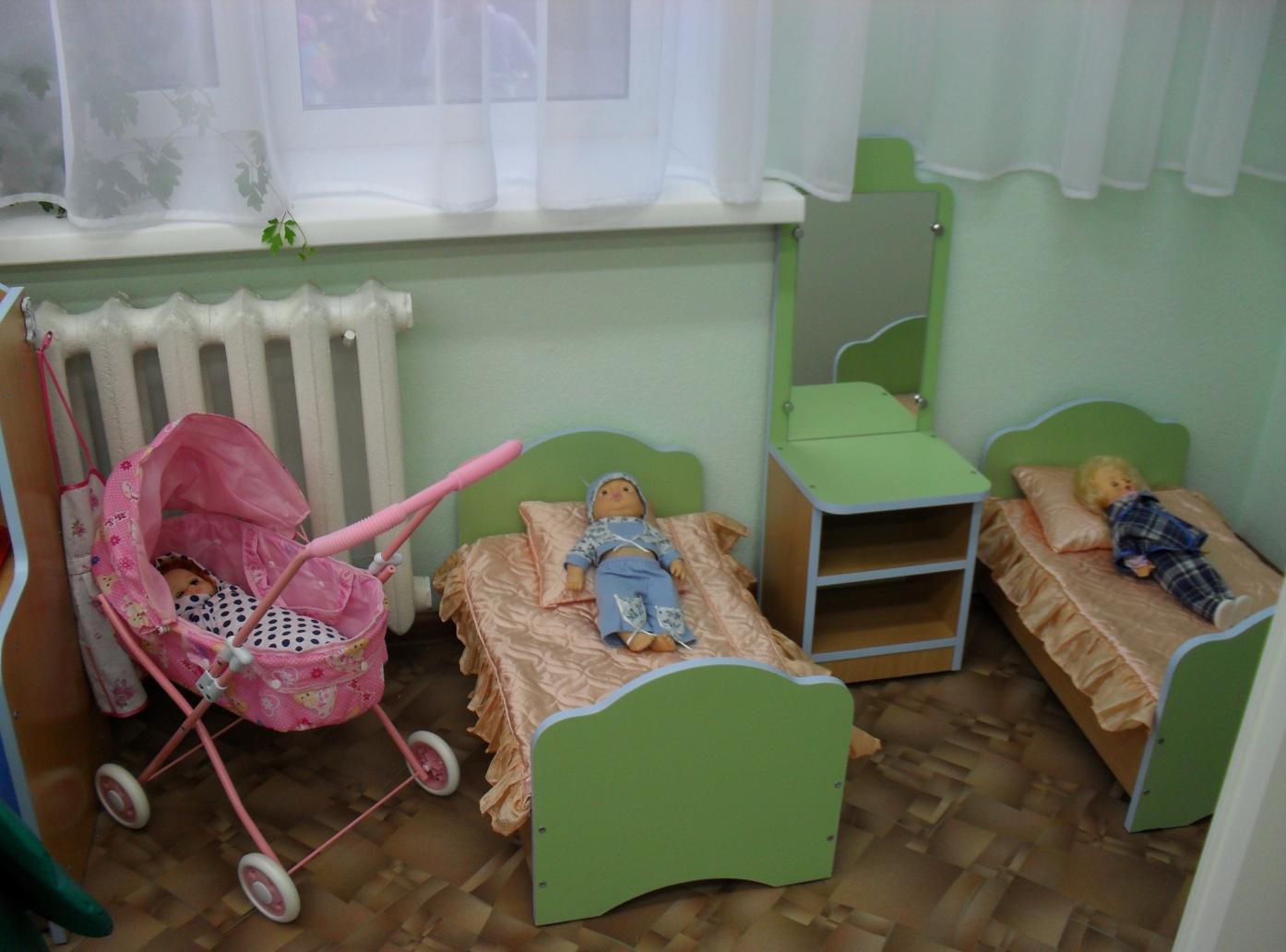 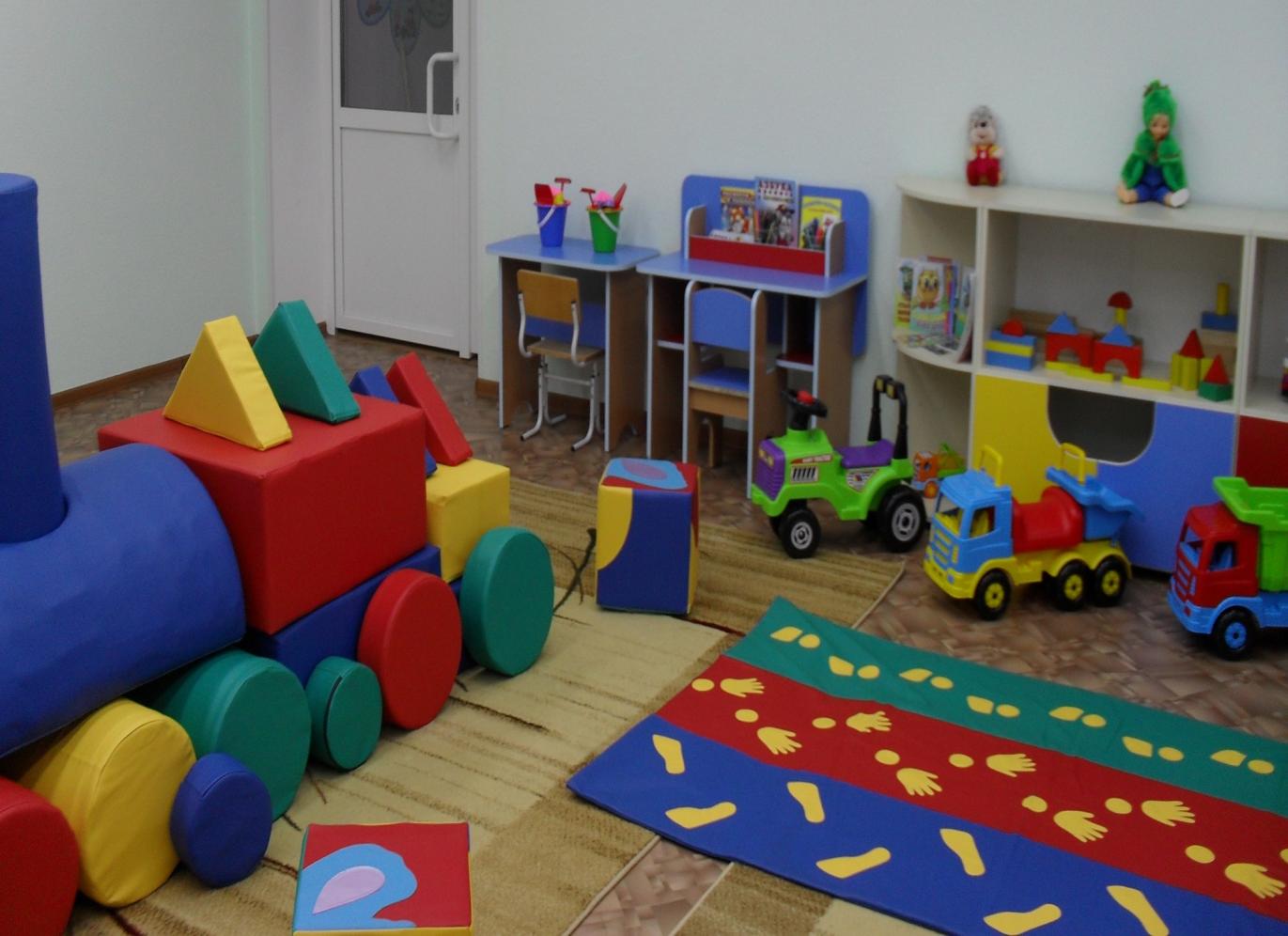 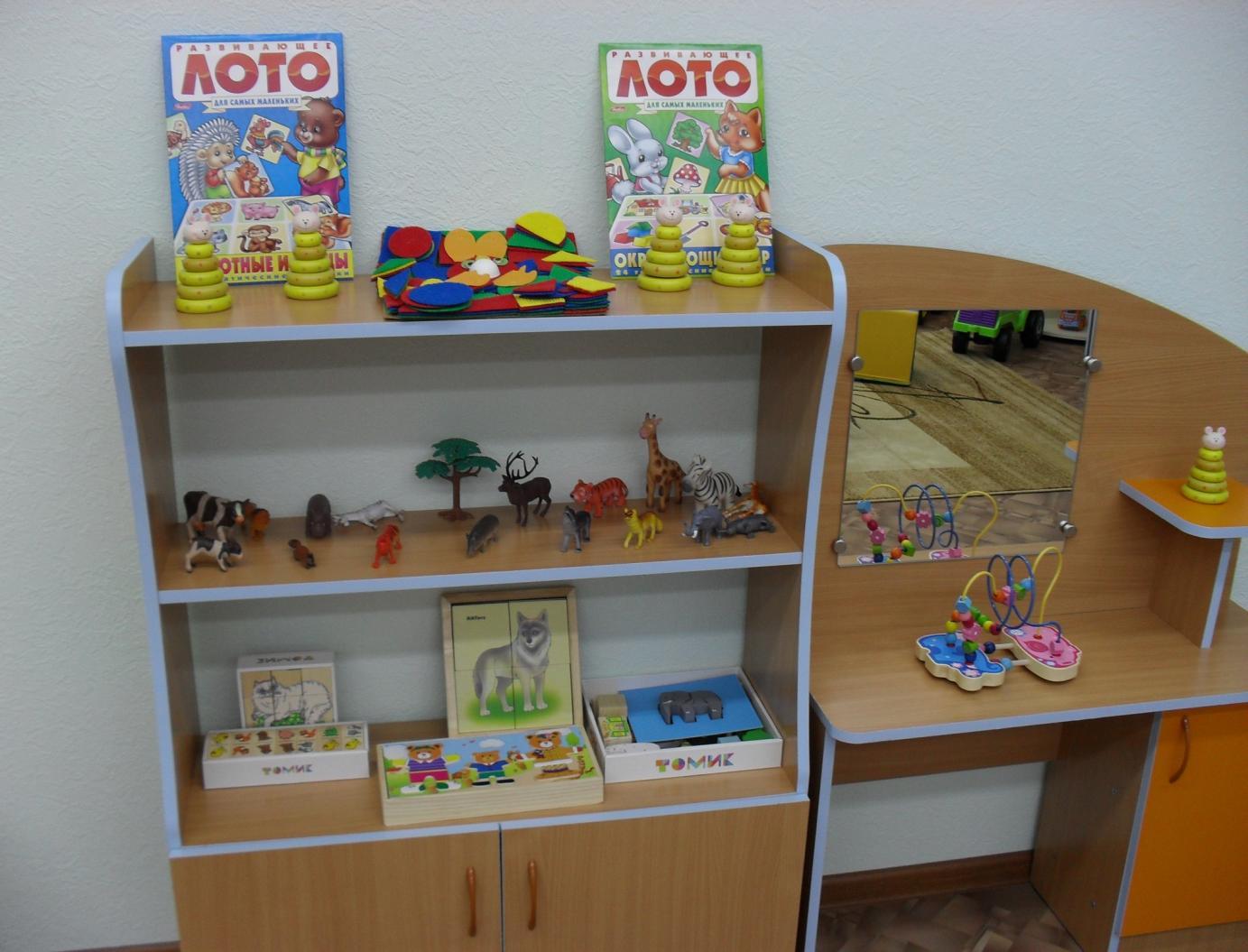 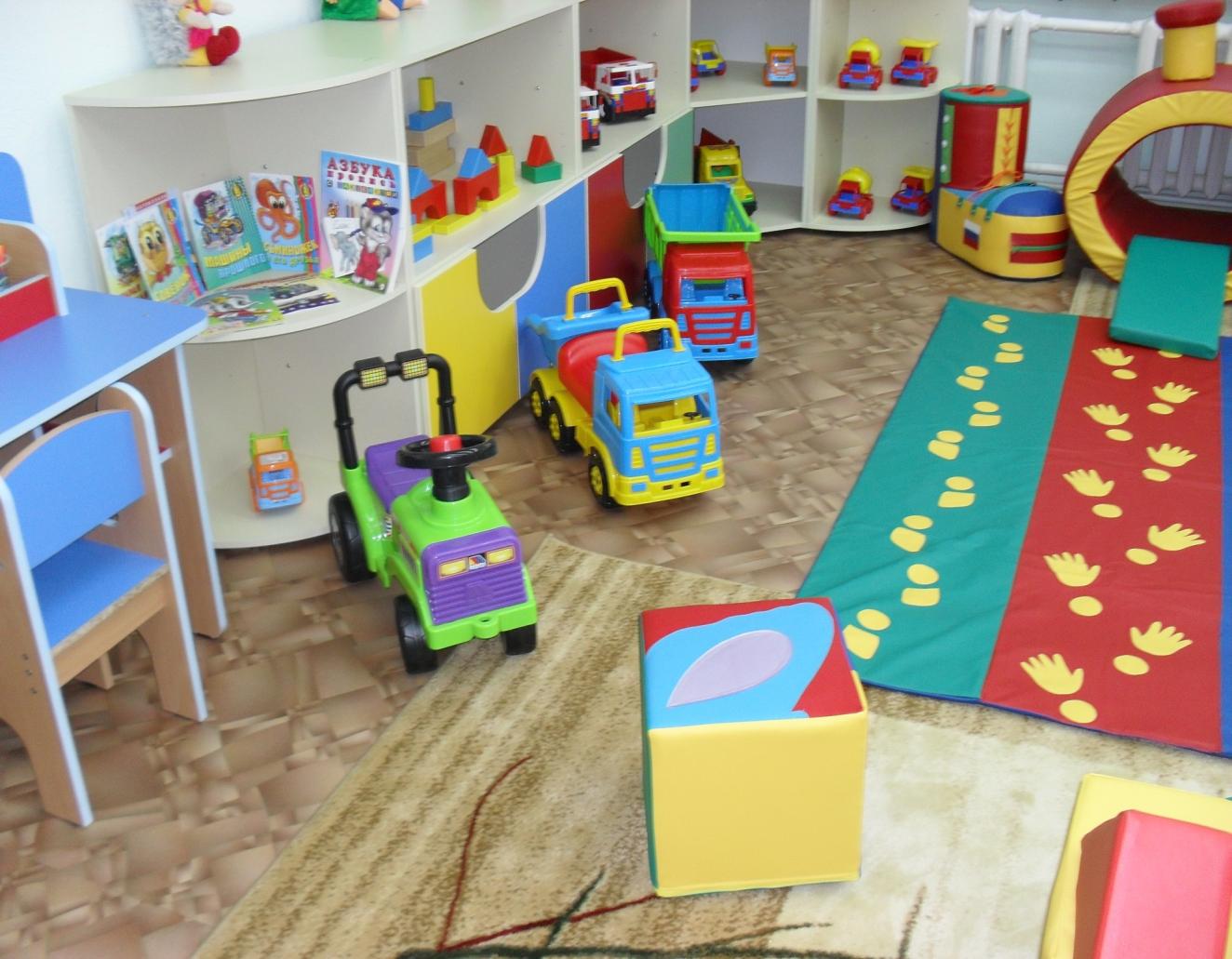 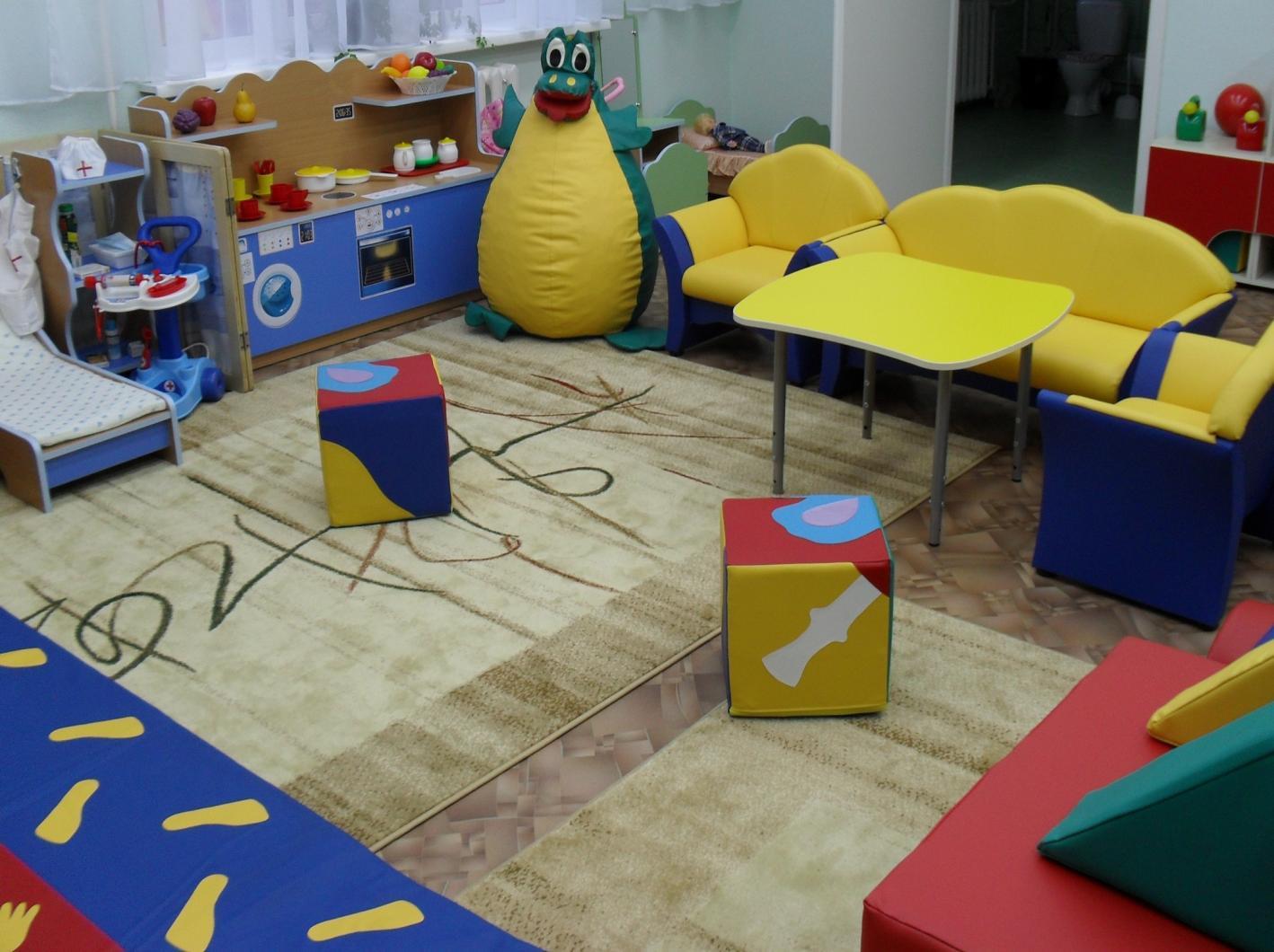 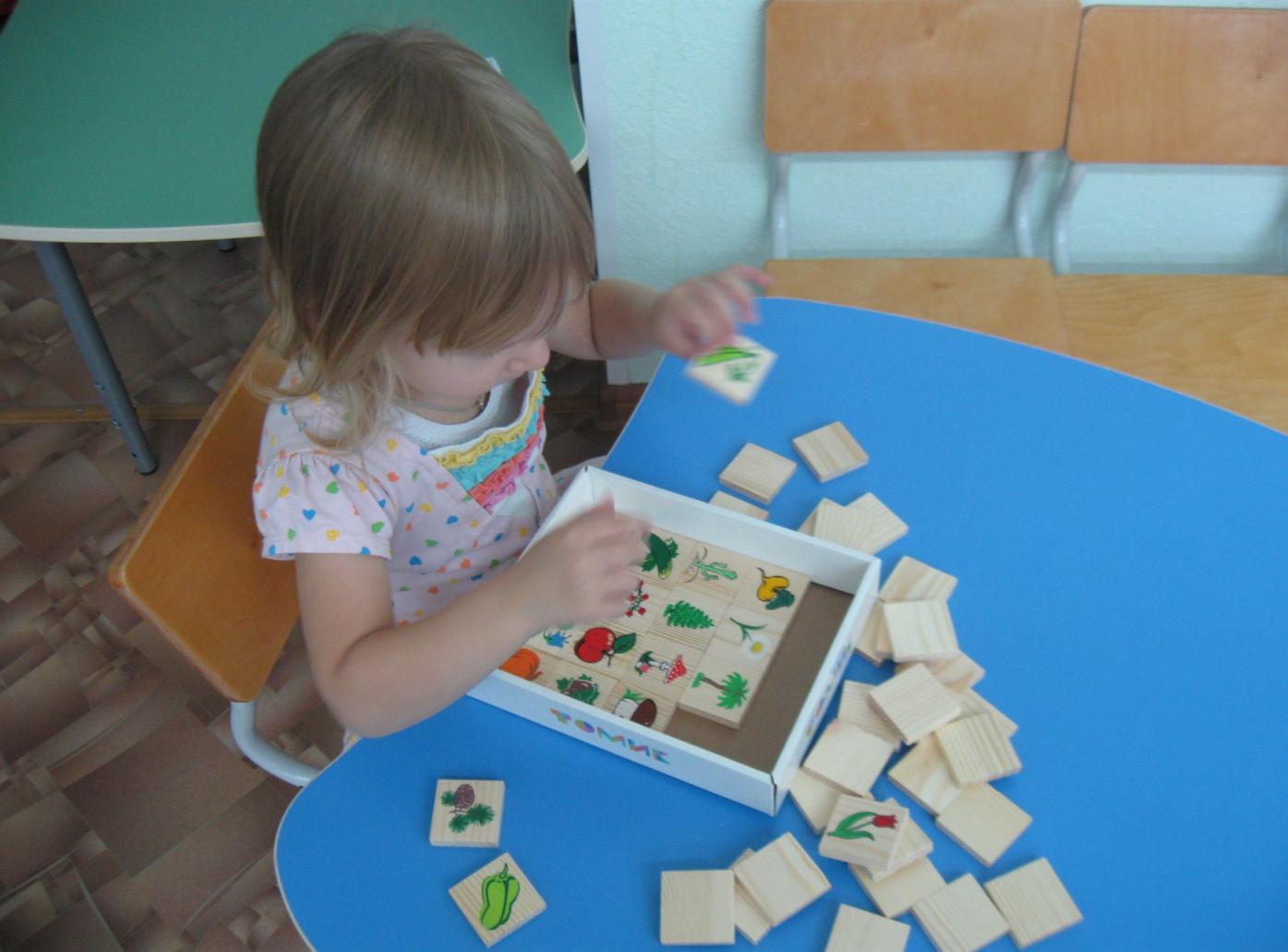 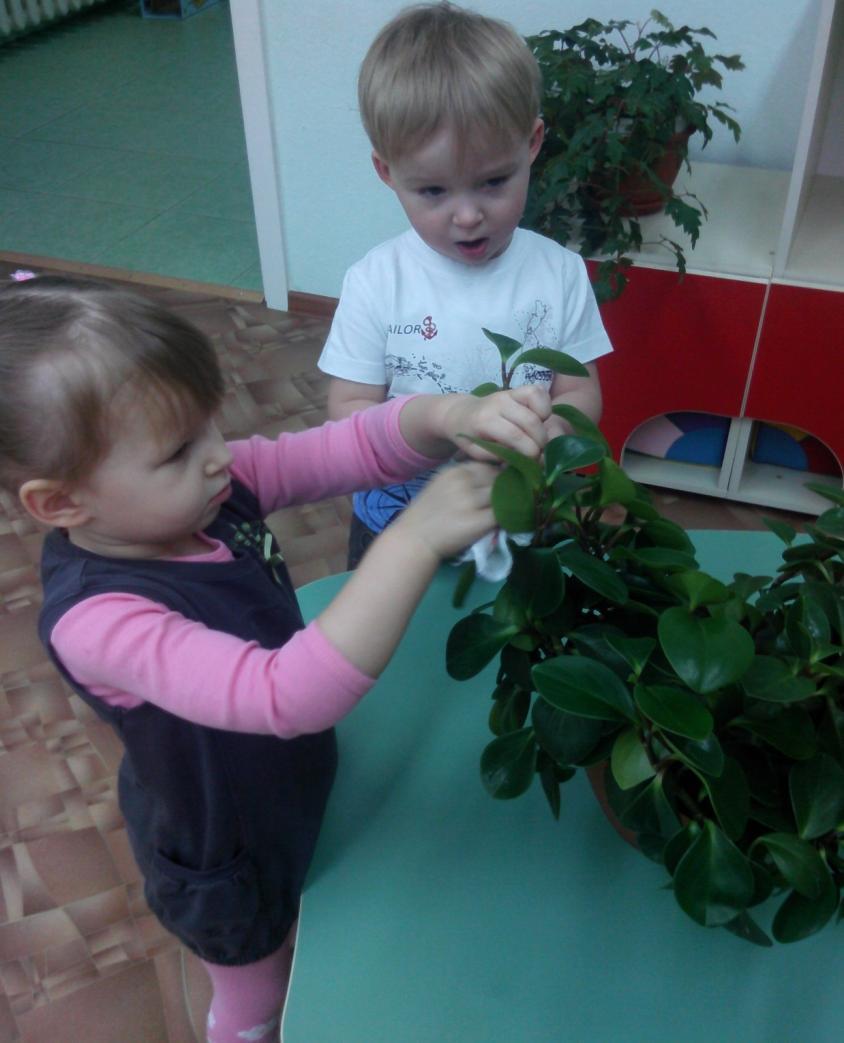 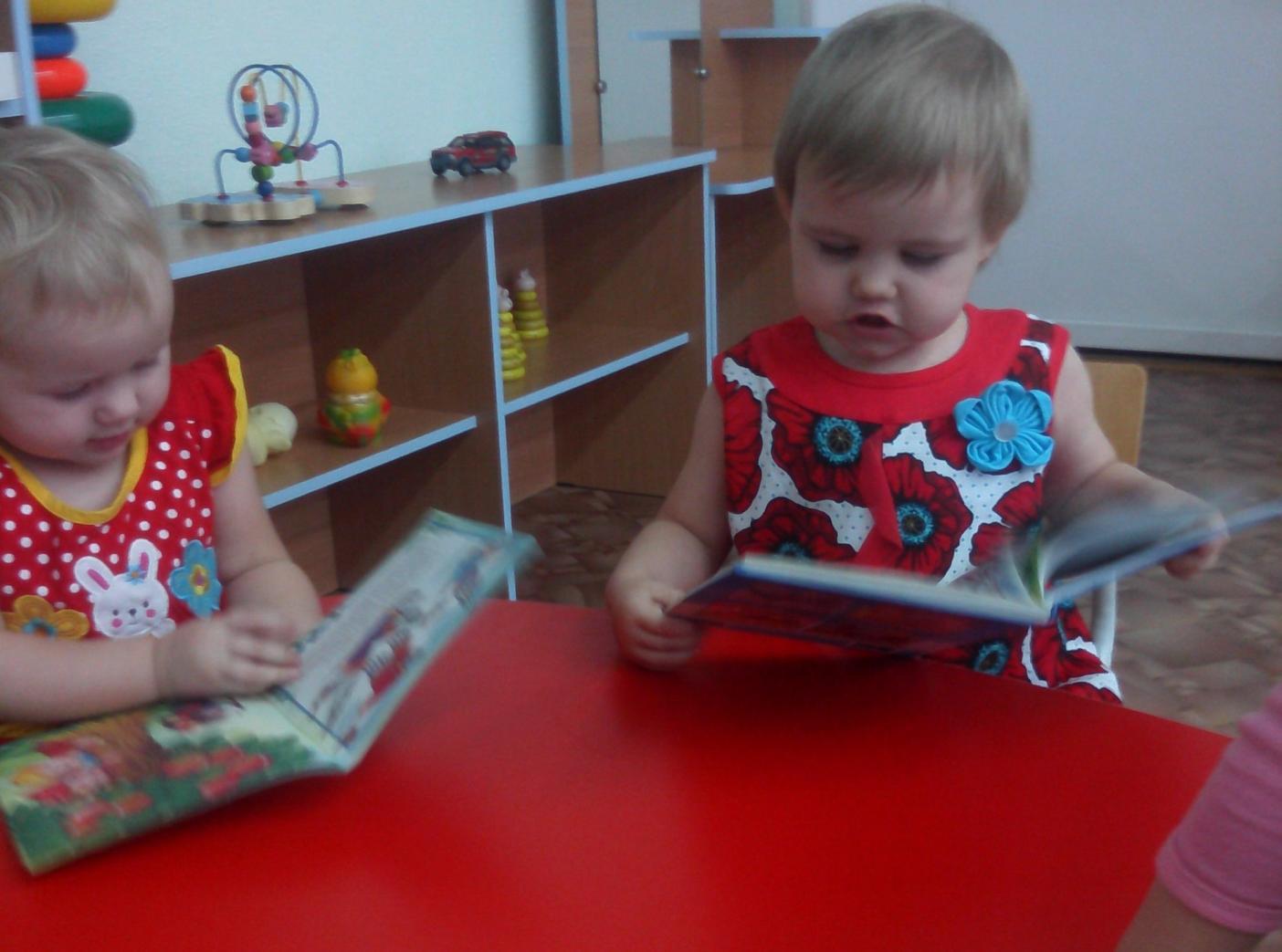 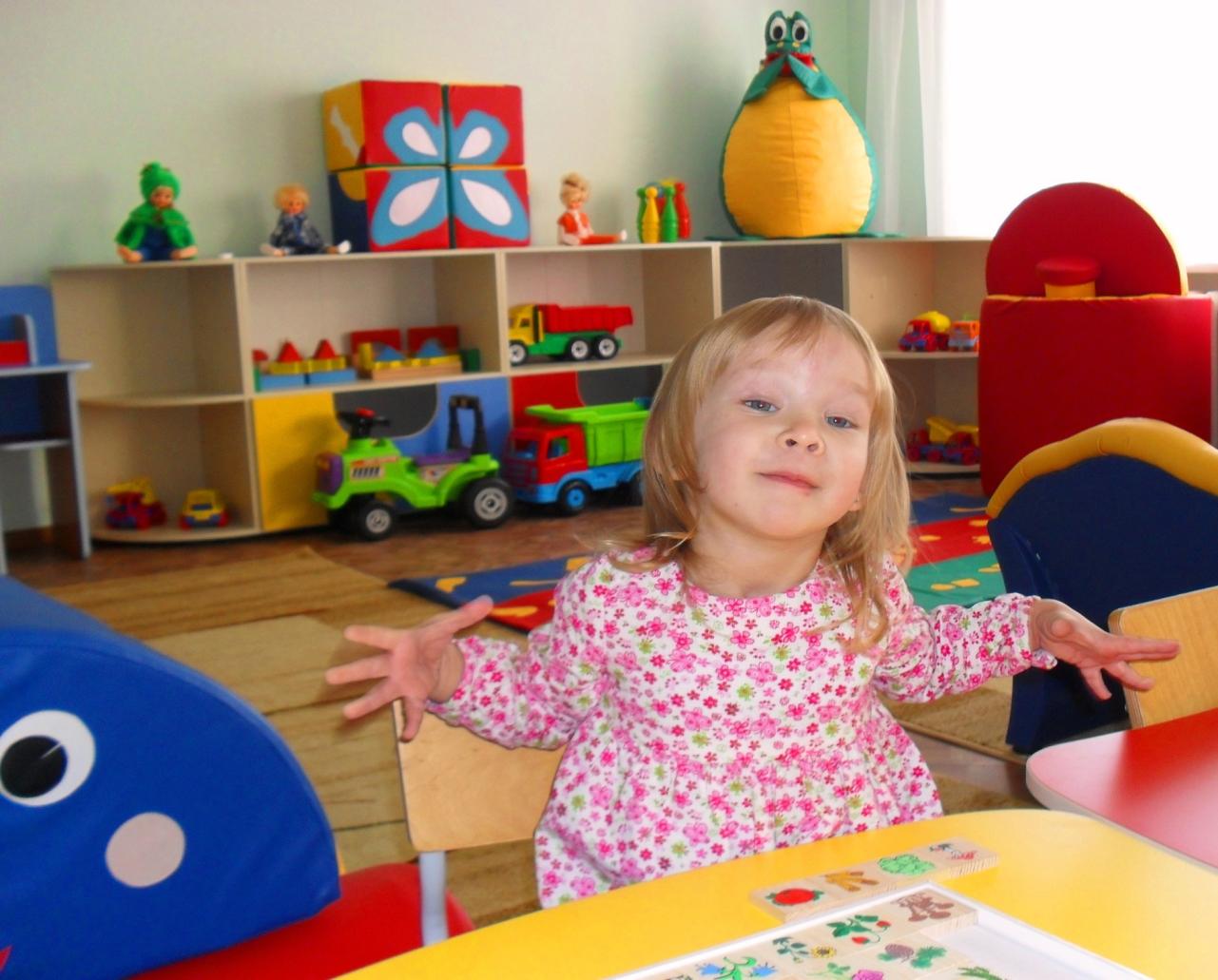 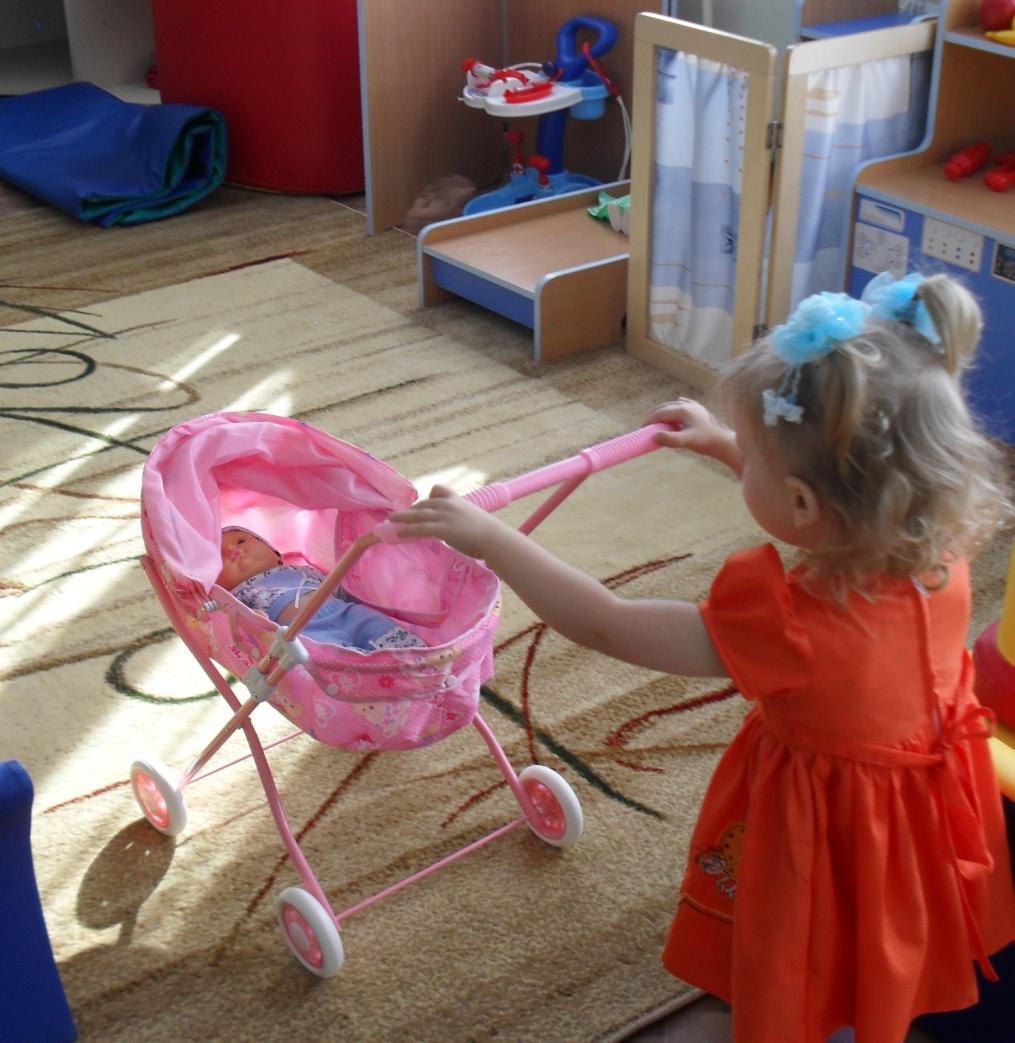 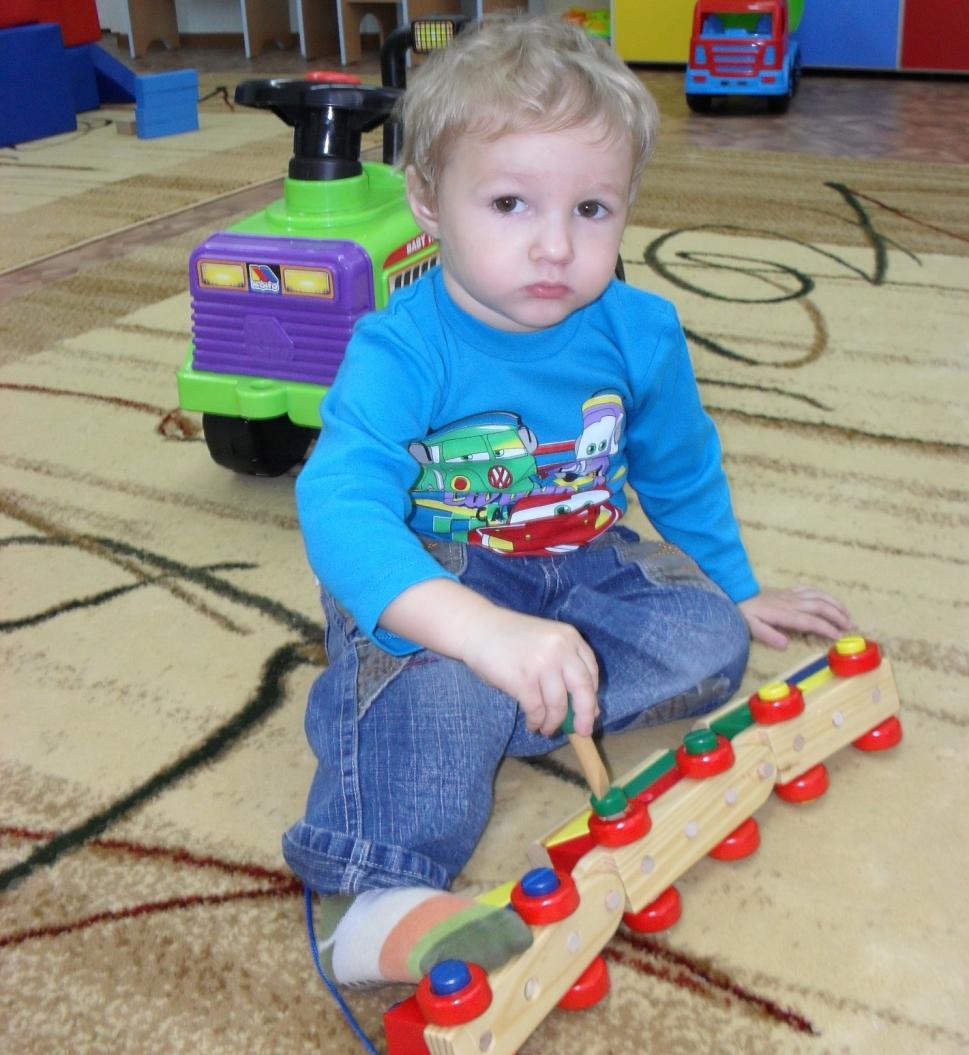 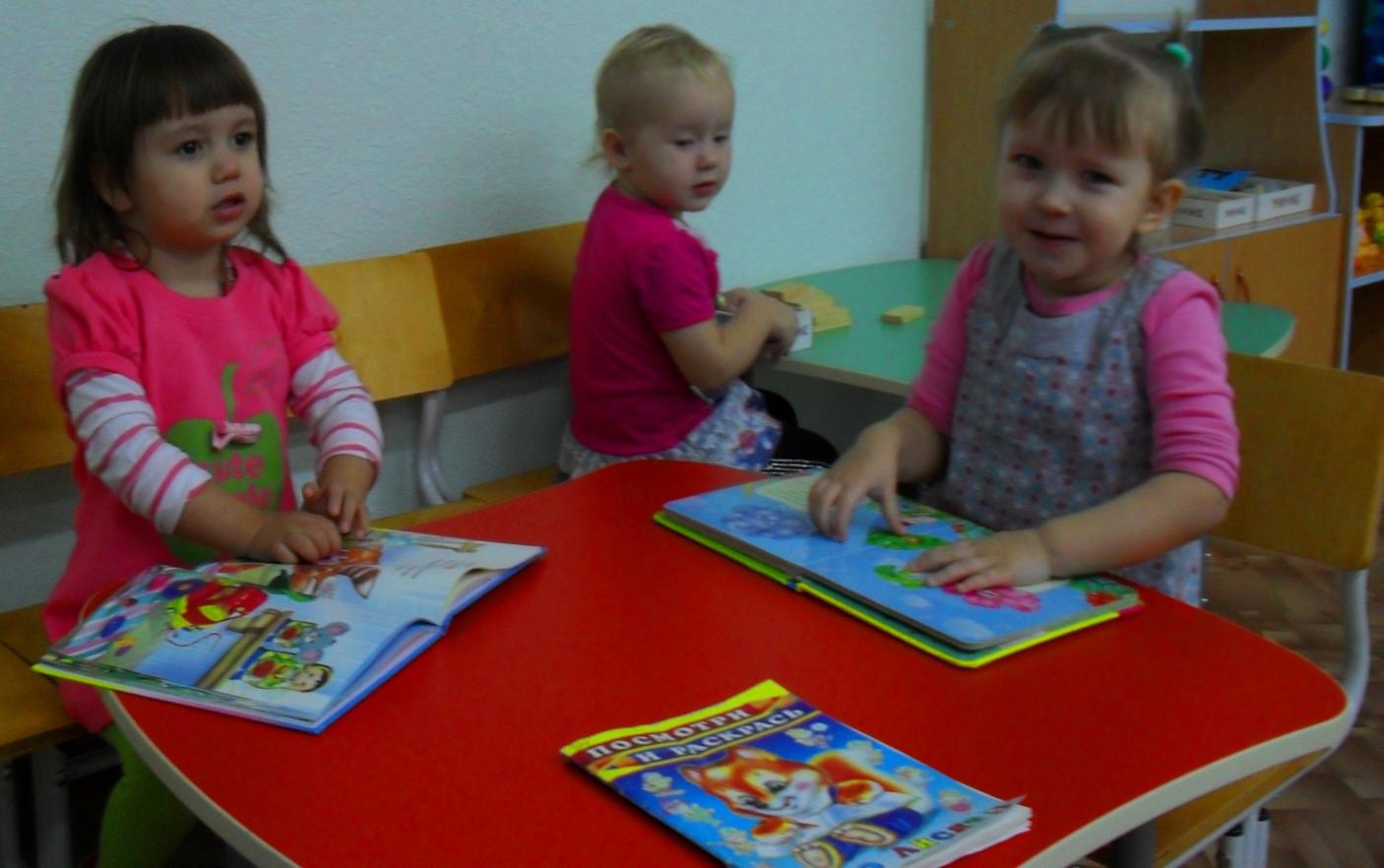 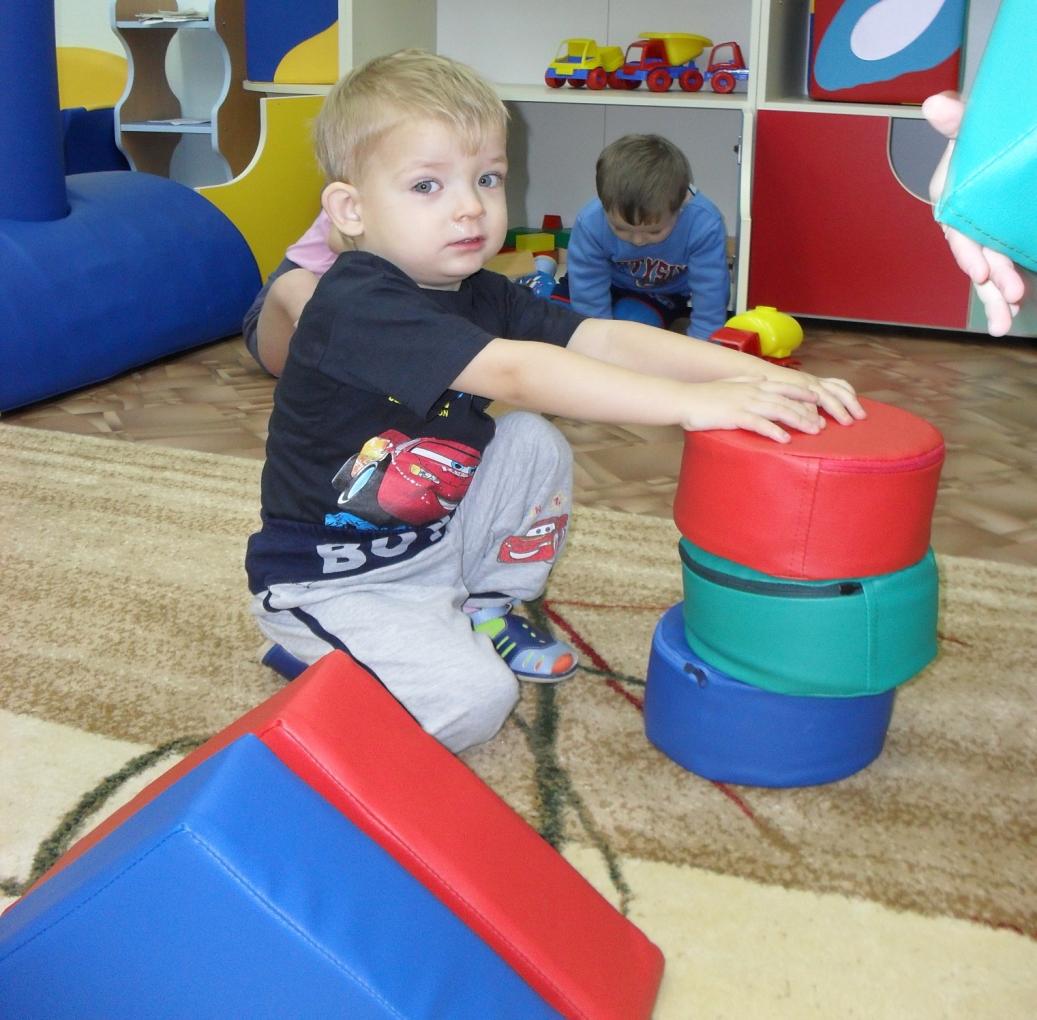 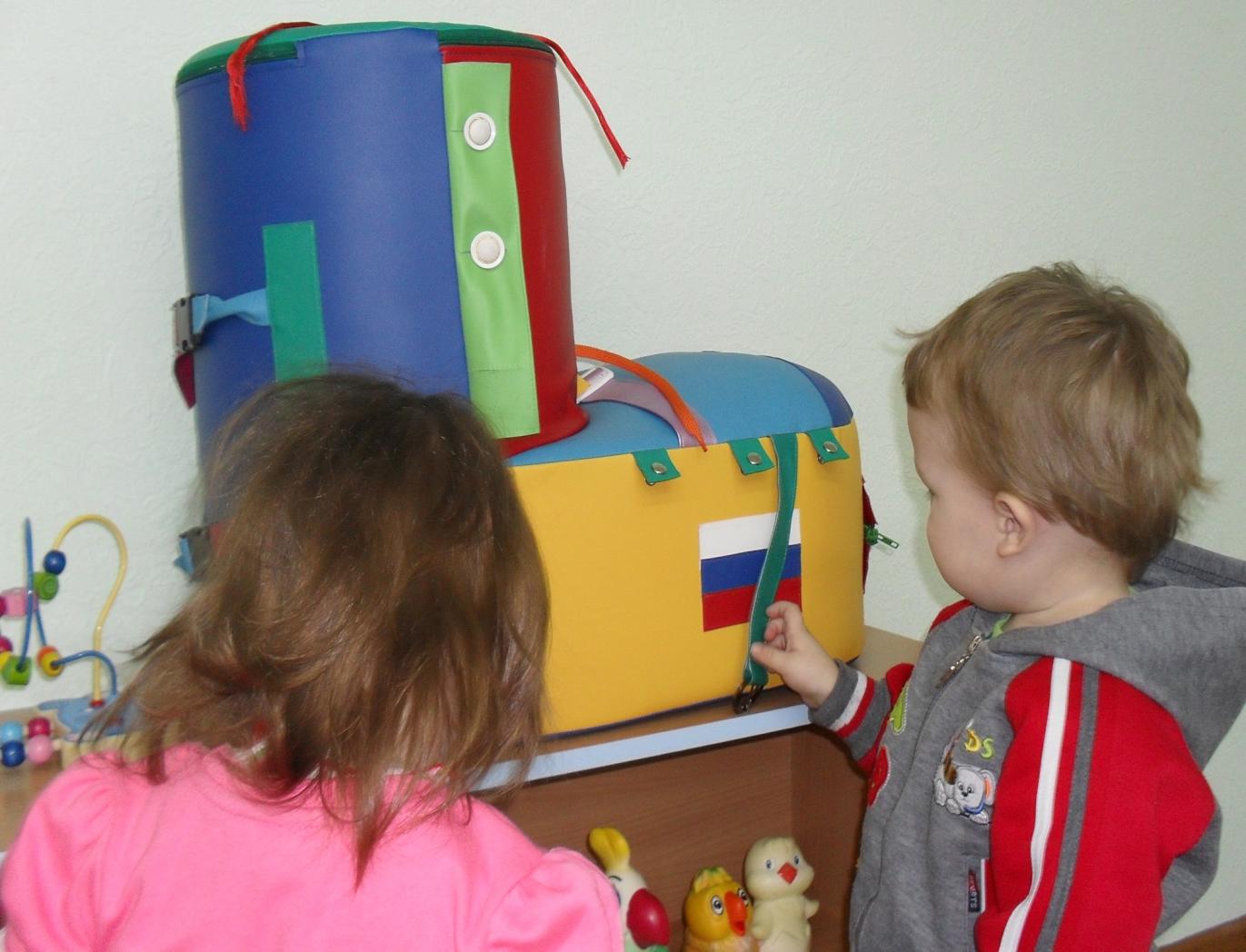 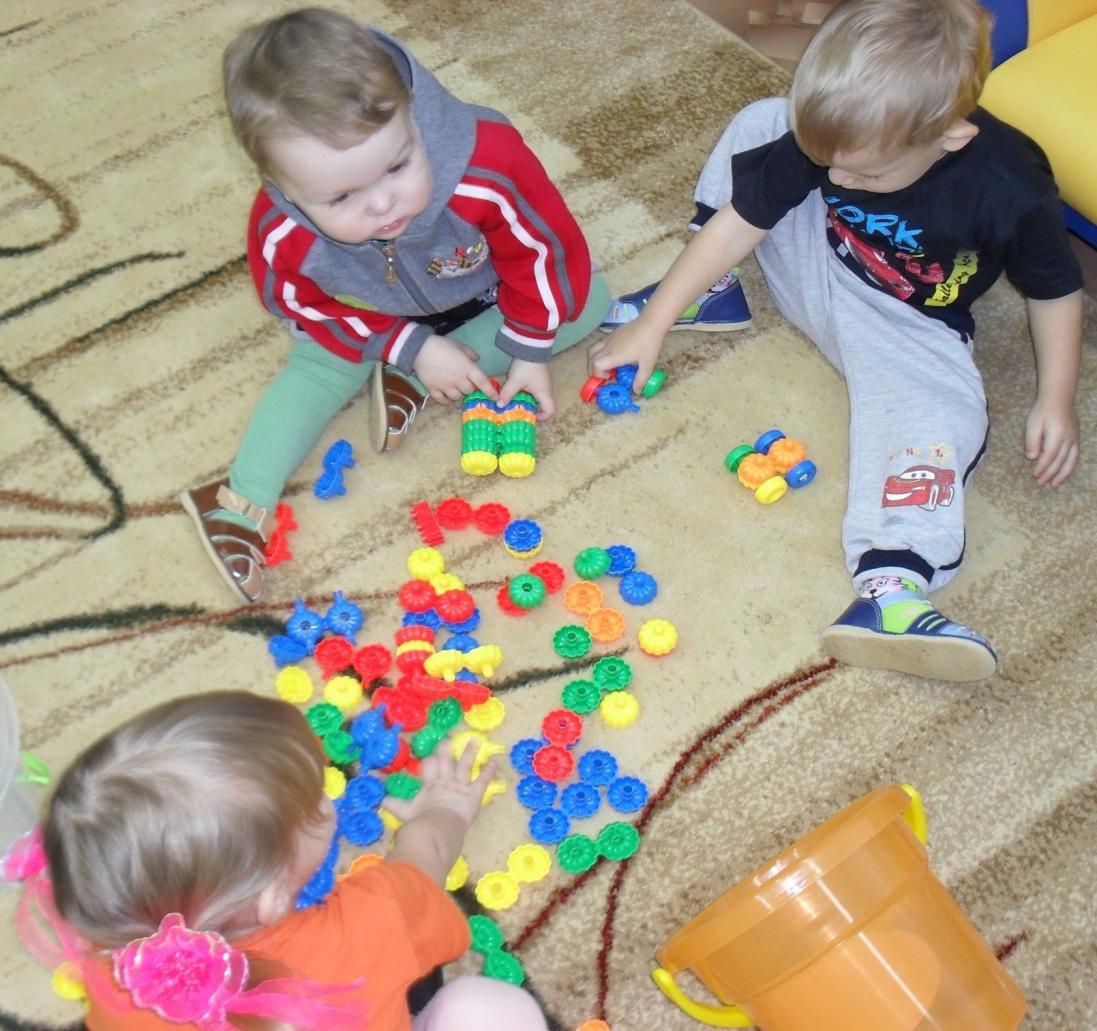 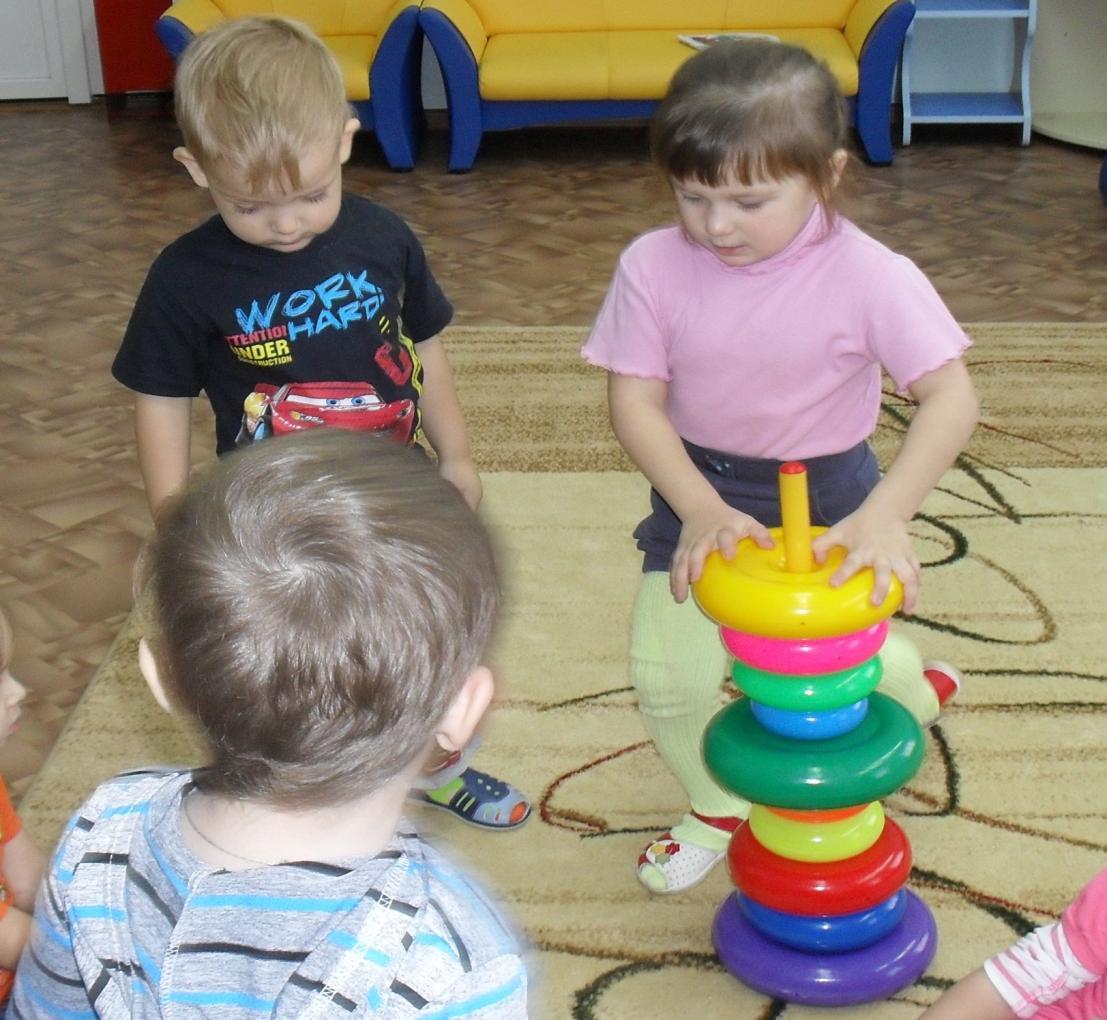